আজকের পাঠে সবাইকে শুভেচ্ছা
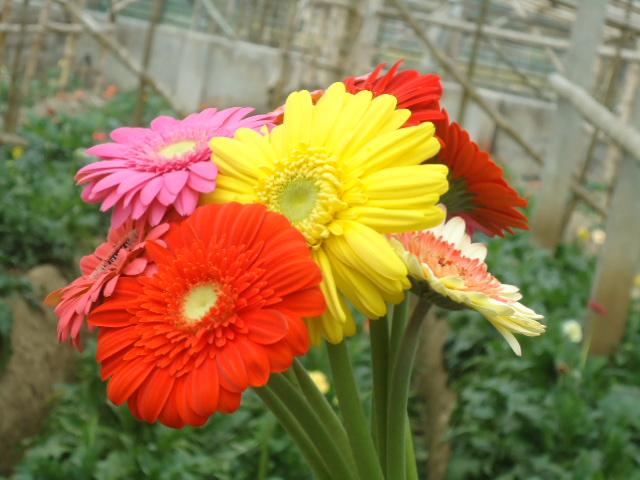 শিক্ষক পরিচিতি
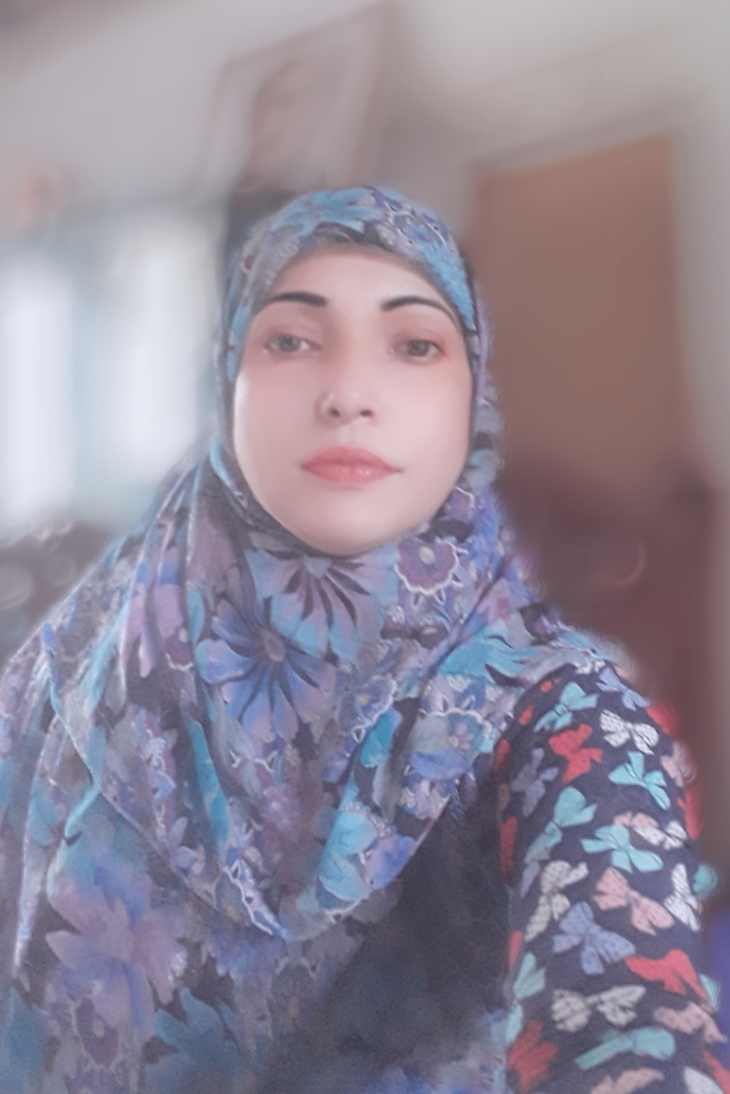 চায়না আক্তার
সহকারী শিক্ষক
৭২ নং ঈশ্বরদী সঃ প্রাঃ বিদ্যালয়
ভাংগা, ফরিদপুর।
পাঠ পরিচিতি
শ্রেণি: প্রথম
বিষয়: বাংলা
পাঠ: ছড়া
সময়: ৪৫ মিনিট
শিখনফল

২.১.১ ছড়া শুনে আনন্দ লাভ করবে ওতার অভিব্যাক্তি        প্রকাশ করবে
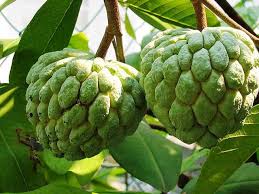 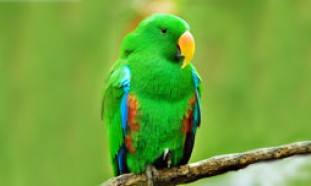 আতা
তোতা পাখি
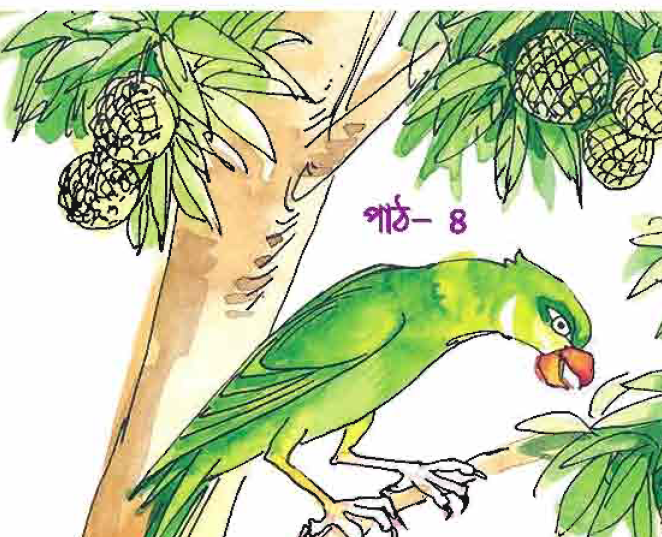 আতা গাছে তোতা পাখি
আজকের পাঠ
আতা গাছে তোতা পাখি
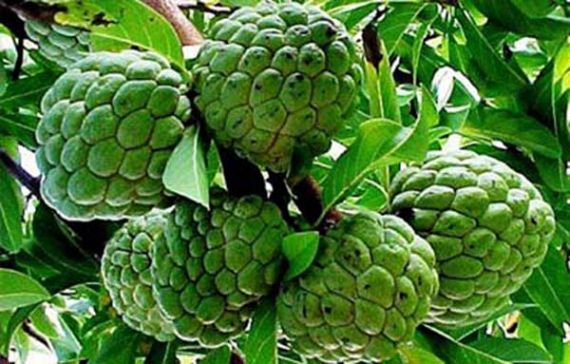 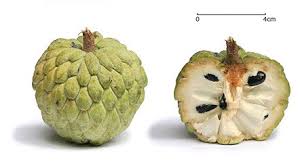 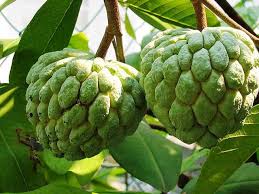 আতা
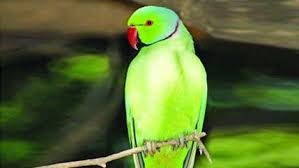 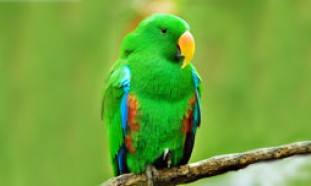 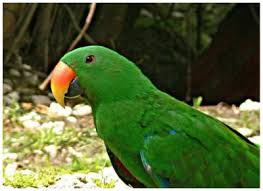 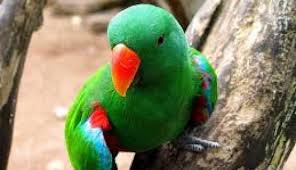 তোতা পাখি
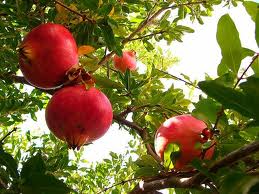 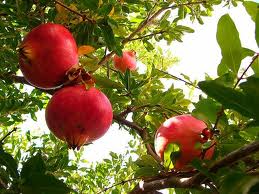 ডালিম
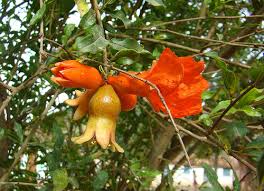 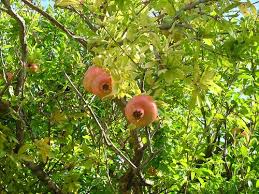 ডালিম গাছ
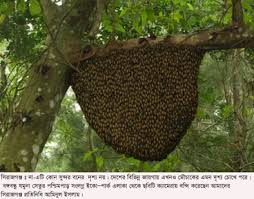 মৌচাক
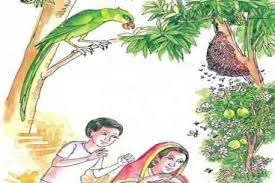 ডালিম গাছে মউ
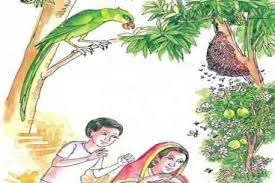 বউ
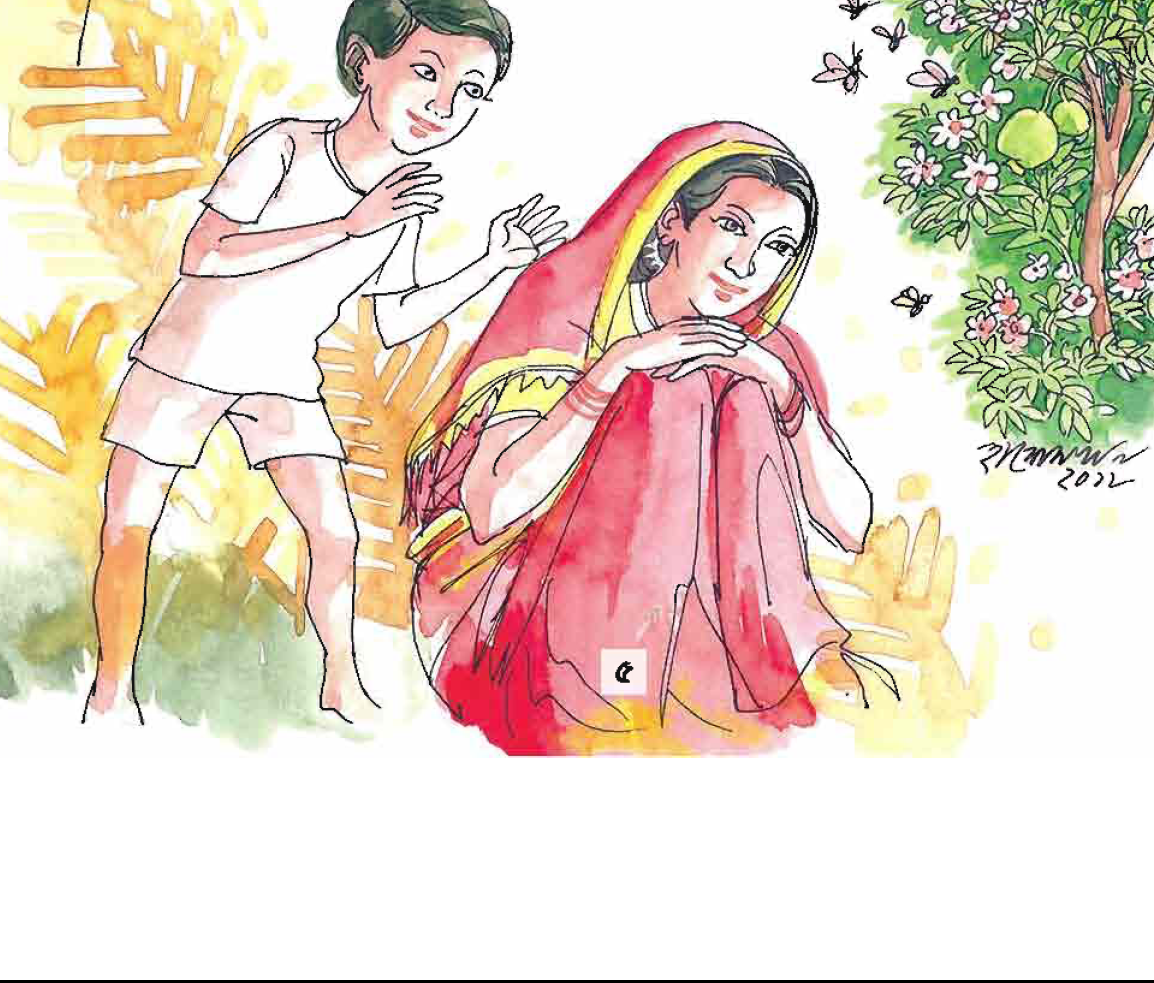 বউ কথা বলেনা
বউ কথা বলছেনা
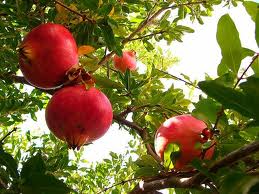 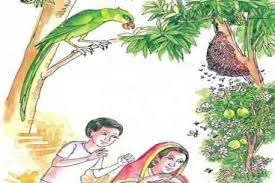 ছড়া
আতা গাছে তোতা পাখি
ডালিম গাছে মউ
এত ডাকি তবু কথা
কও না কেন বউ
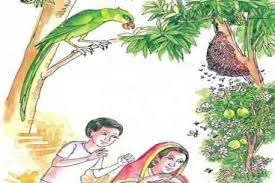 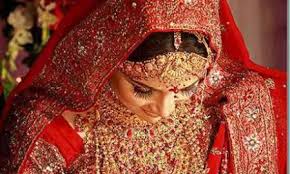 দলীয় কাজ
পাঠ্য বই এর ৫ পৃষ্ঠা খুলতে বলব
মূল্যায়ন
প্রত্যেক ছাত্রছাত্রী কে একক ভাবে ছড়াটি আবৃত্তি করতে বলবো
বাড়ির কাজঃ
আতা গাছে তোতা পাখি পড়া।
ধন্যবাদ
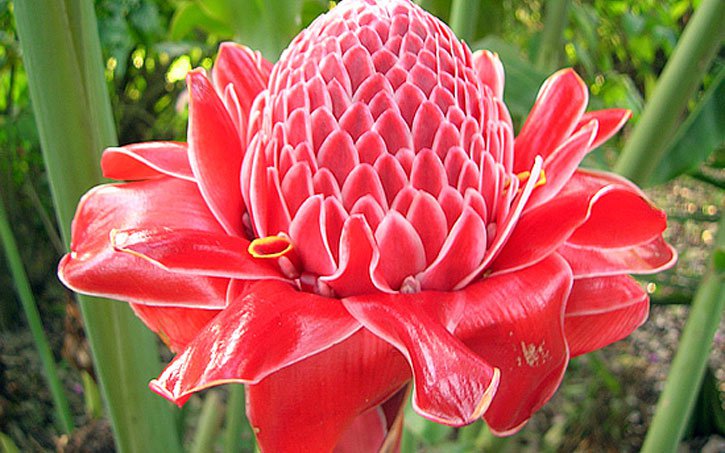